The Renaissance 1300-1600
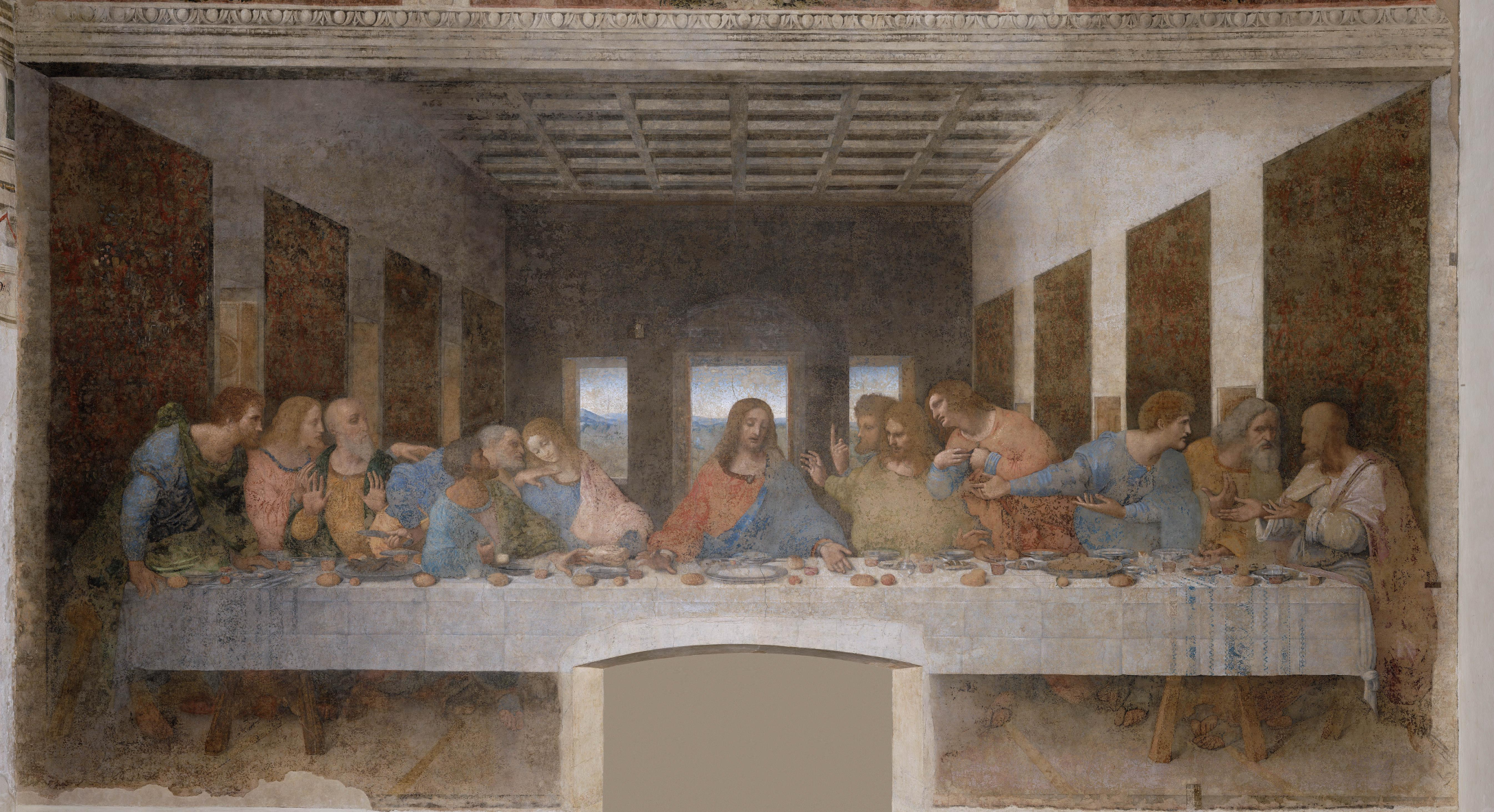 The Last Supper, Leonardo Da Vinci, 1498
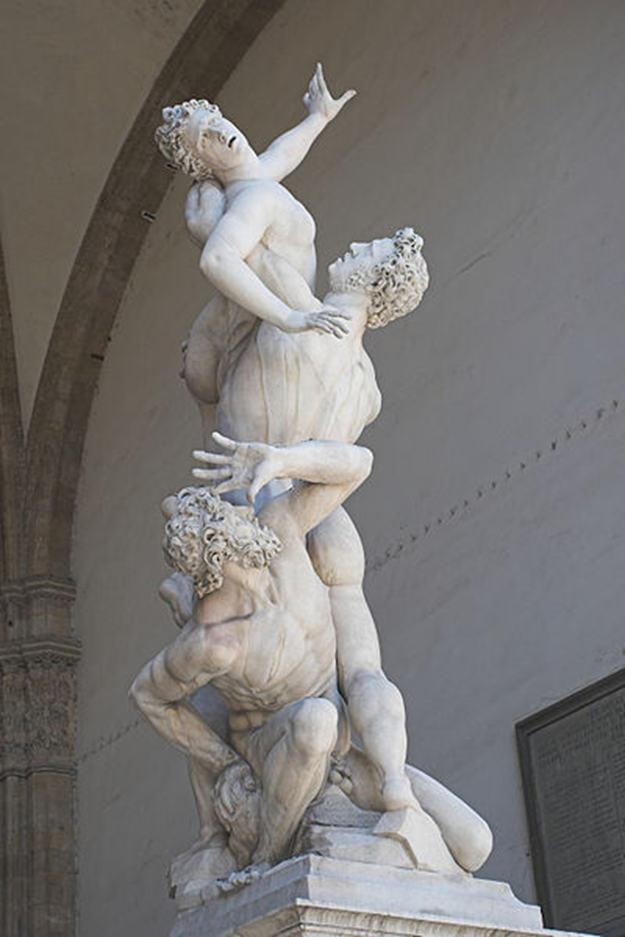 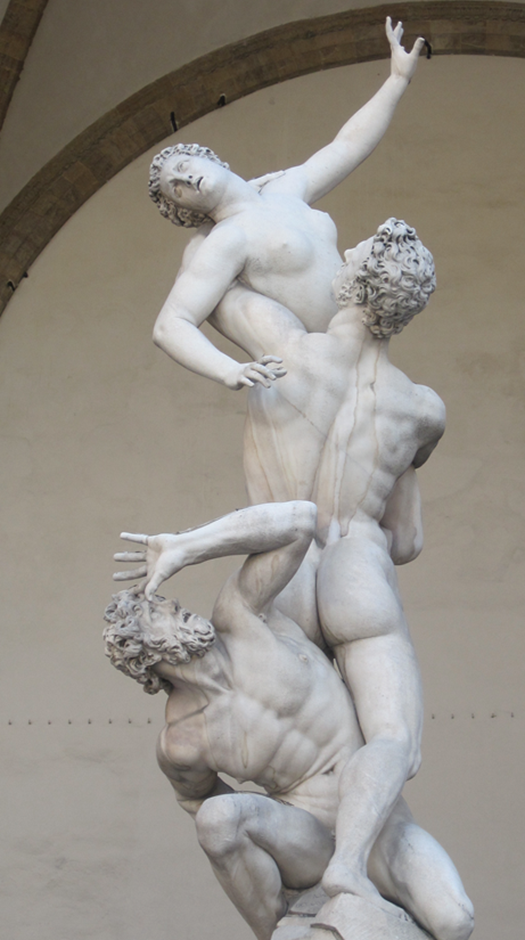 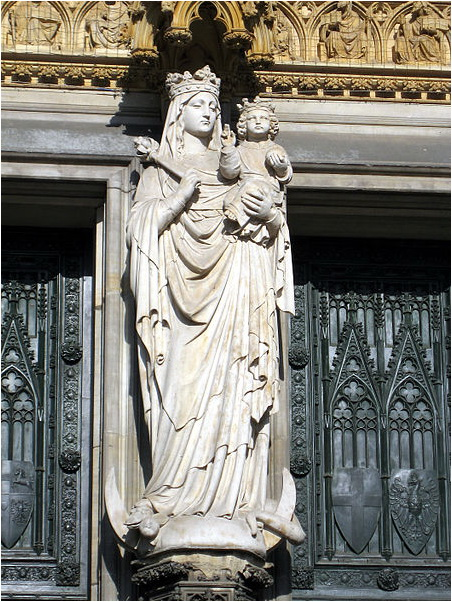 Renaissance
The key people you need to know (besides the artists)
Petrarch, Father of Humanism
William Shakespeare, English playwright
Machiavelli, political philosopher
Lorenzo de Medici, patron, banker, despot
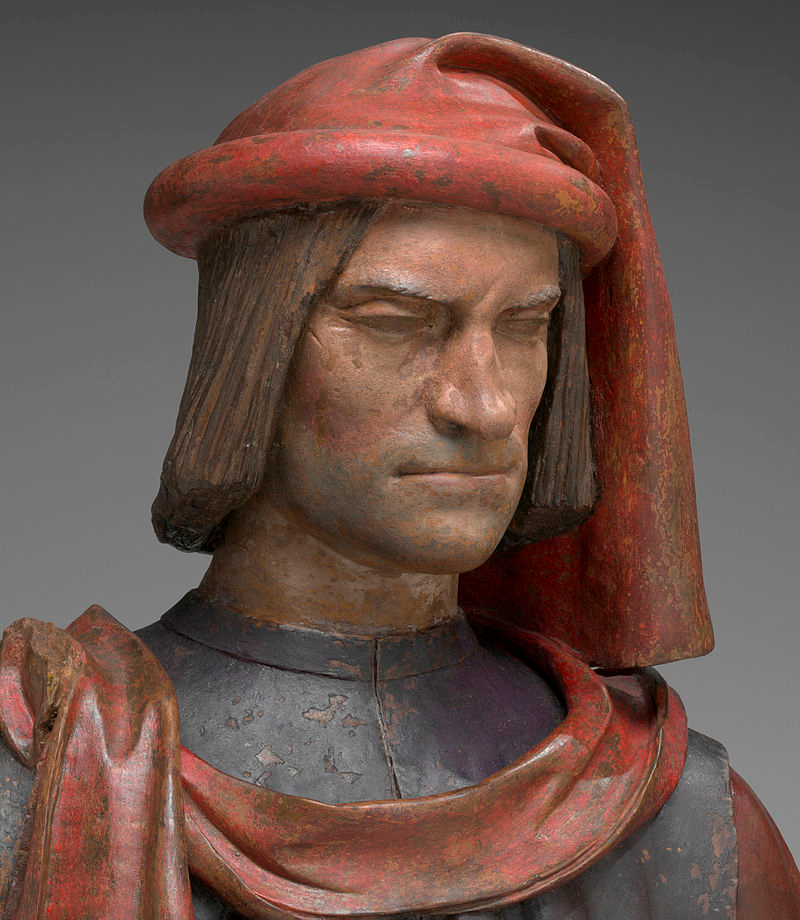 Northern Renaissance
Influenced by Italian Renaissance
 Key differences:
 Italy was more interested in classical ideas, while No. Europe was more interested in religious reform, return to Christian values, and less influence of church authority
 more kings & princes were patrons of art
 more realism & naturalism 
 landscapes 
 emphasis on middle-class and peasant life 
 great skill in portraiture
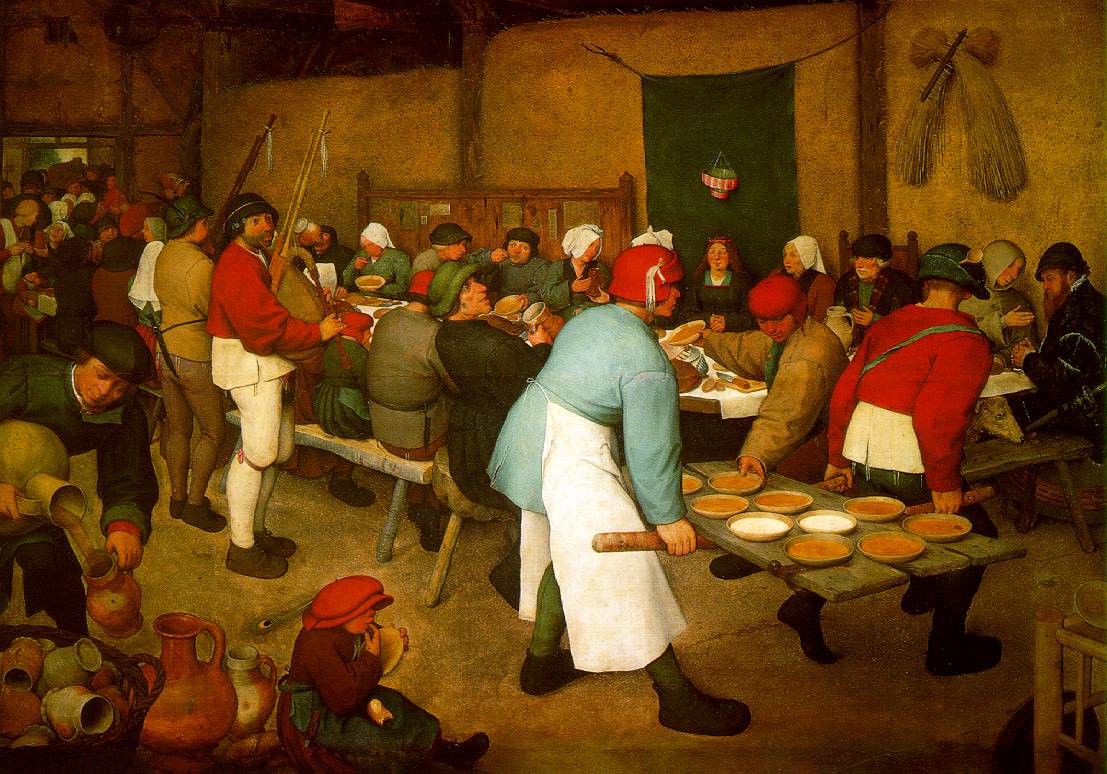 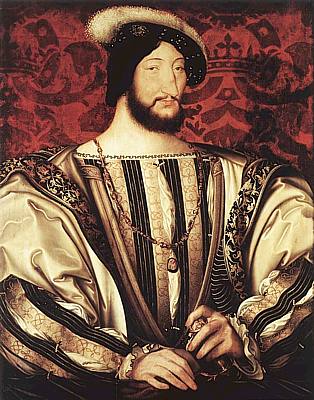